COVID-19 Town Hall Webinar
April 16, 2020
Housekeeping
For this broadcast, your camera and microphone have been disabled. We encourage you to interact with other participants in the Chat, located at the bottom of the broadcast window.
Submit questions to the panel using the Q&A box at the bottom of the broadcast window, not through the Chat.
If you have technical issues, please close your browser and restart the webinar – or perhaps move closer to your router. 
We are recording this broadcast today and will be adding the full video to the ASA website to view on demand or share with your colleagues within the next 24-48 hours.
asahq.org | apsf.org
Disclaimer
As a reminder, the items we discuss today are provided for informational purposes only and do not constitute medical or legal advice. As always, you should consult with your own medical and legal counsel.
asahq.org | apsf.org
Learning Objectives
At the end of this event, learners will be able to:

Describe ICU care for a patient with hypercoagulation
Identify techniques to treating respiratory failure
Discuss precautions for OB care during the COVID-19 crisis

www.asahq.org/townhalls
asahq.org | apsf.org
Welcome, Anesthesia Community
Anesthesia Care Team: Anesthesiologists, Anesthesiologist Assistants, Nurse Anesthetists, Anesthesia Techs, Anesthesia Administrators and Executives
American Society of Anesthesiologists
Anesthesia Patient Safety Foundation
Society of Critical Care Anesthesiologists
Society of Critical Care Medicine
Hospital and health system leaders
asahq.org | apsf.org
Anesthesia Machines as ICU Ventilators and ICU Patient Management Training
New and frequently updated guidance on converting anesthesia gas machines and fresh gas flows. Detailed instruction and a quick reference guide available online and in PDF form. Created in collaboration with ASA/APSF.
www.asahq.org/ventilators 

Additional updated resources and training for managing COVID patients in the critical care setting. Created in collaboration with ASA/APSF/SOCCA/SCCM.
www.asahq.org/CAESAR
asahq.org | apsf.org
Anesthesia Machines as ICU Ventilators Hotline
Help increase the availability of ventilators for the ICU setting
Get instruction and guidance to use anesthesia machines as ventilators
Call agents available to provide web-based resources 24/7
Physician experts on call daily from 6 a.m. – 10 p.m. ET

1-800-224-1001
asahq.org | apsf.org
Special Hotel Deals and Discounts
Member-exclusive offers and discounts from American Express, Hilton, Marriott and Hyatt. 
www.asahq.org/hotel-discounts
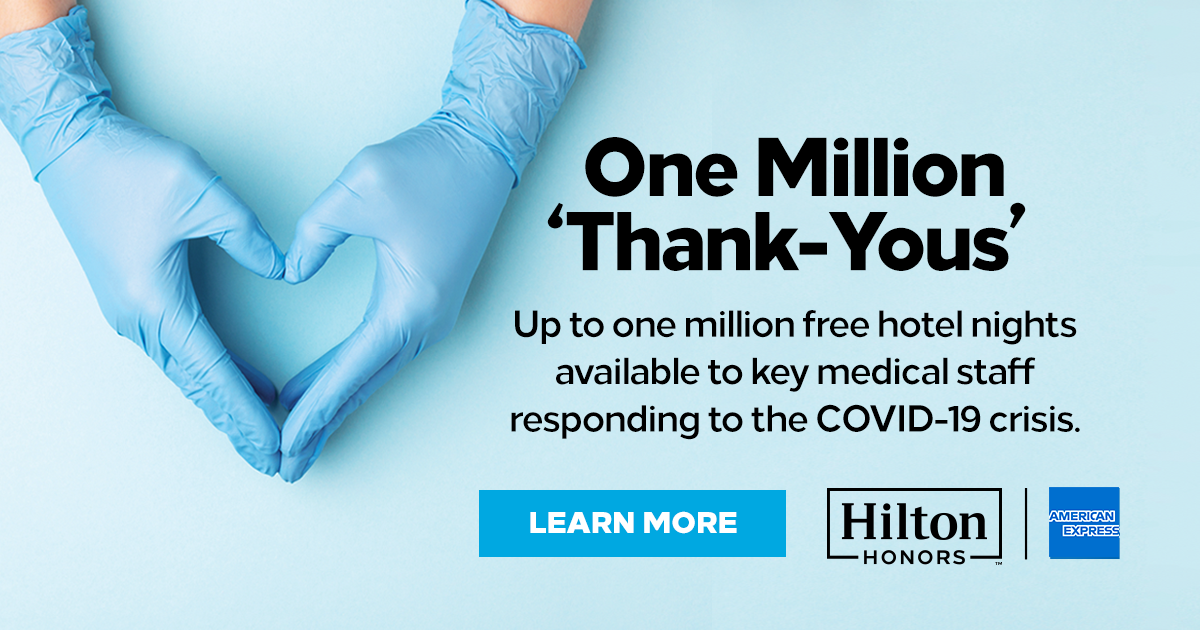 asahq.org | apsf.org
Economic Relief and Drug Shortages
Economic Relief
$30 billion in grants was released to physician practices
Additional loans from Small Business Administration issued
Continued advocacy (See "Late-Breaking Developments" on ASA website https://www.asahq.org/in-the-spotlight/coronavirus-covid-19-information)
Addressing Drug Shortages
FDA approved 2020 aggregate production quota increase of 15% for certain opioids
Asked FDA to appropriately extend expiration dates
Partnering with ASHP on guidance to avoid unnecessary drug wastage
asahq.org | apsf.org
Online Education Free to AA Student Members
Bridge the gap in planned clinical learning with free online education
Anesthesiologist Assistant programs can enroll their students, if they are ASA members, in free online education courses through June 30, including:
Anesthesia SimSTAT - Powerful, realistic online simulation training
ACE-CAA
Plus 19 Patient Safety modules – always free!

Program leaders please contact Sarah Braun: 
s.braun@asahq.org
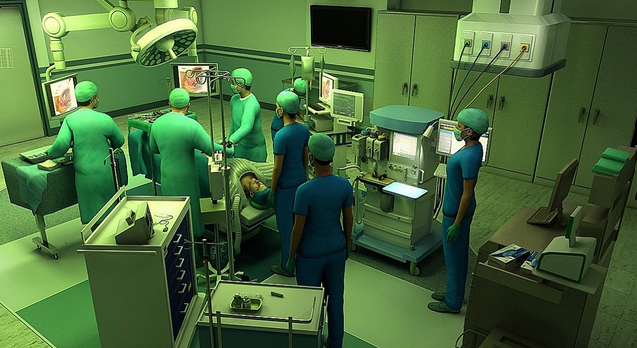 asahq.org | apsf.org
Incredible Progress – And More to Come
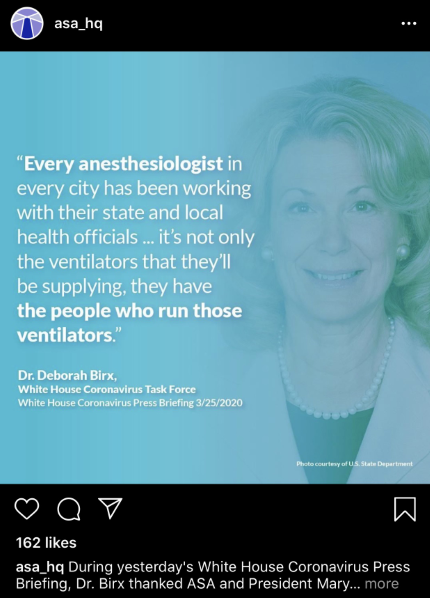 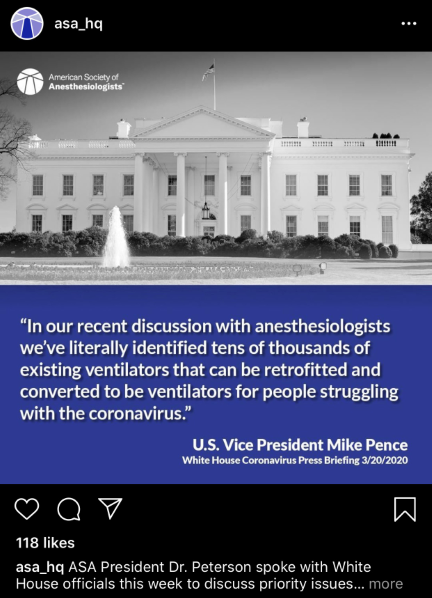 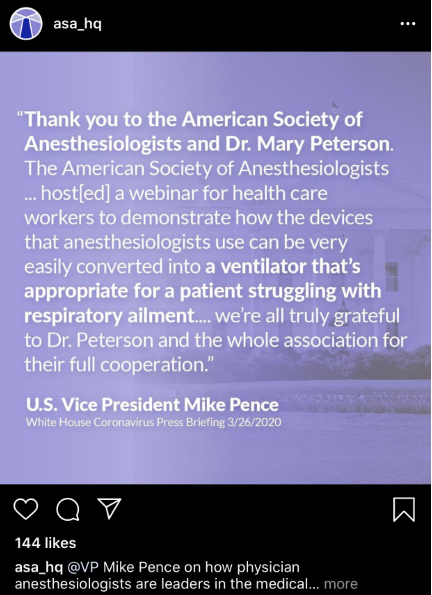 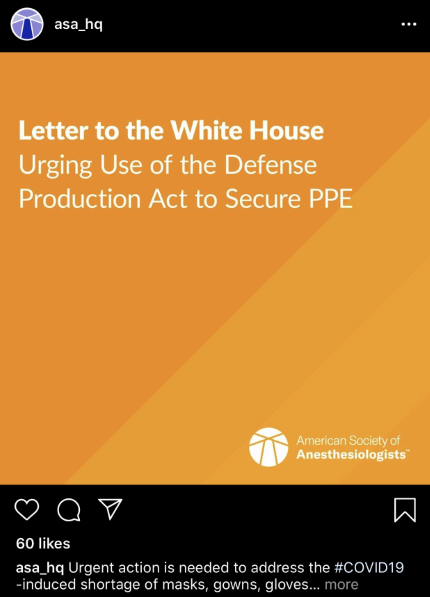 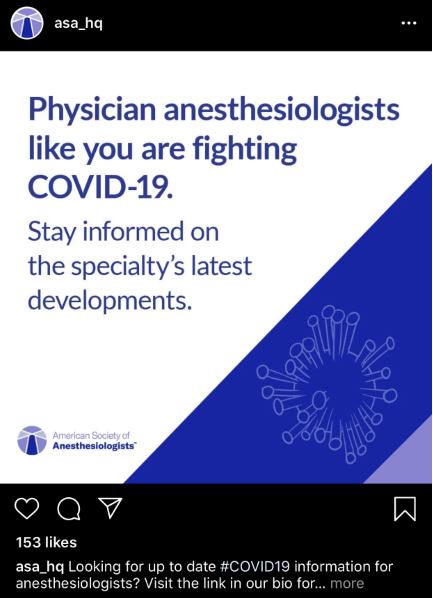 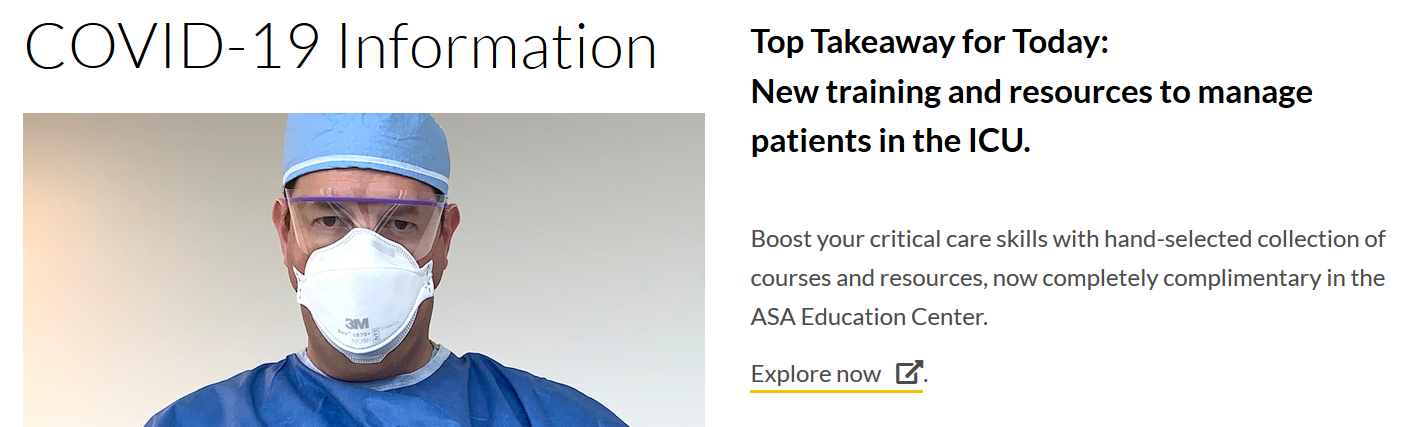 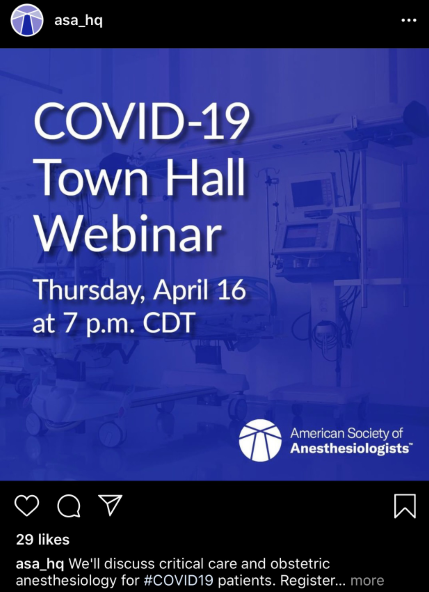 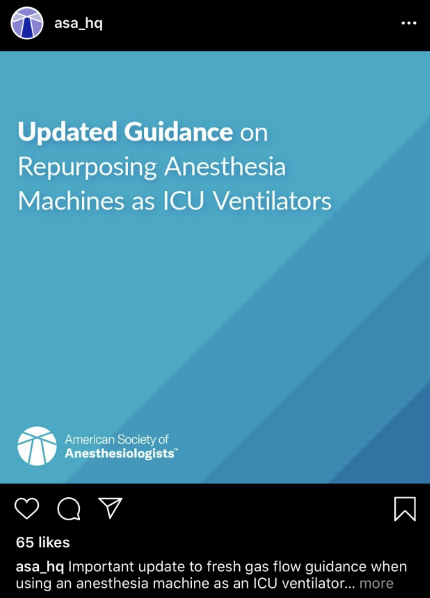 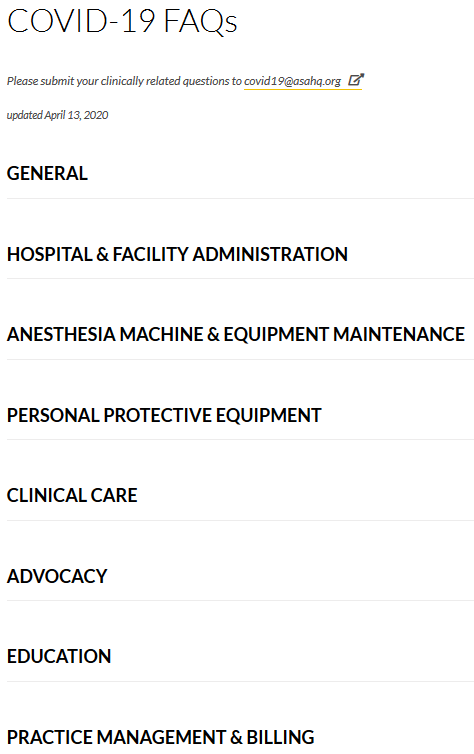 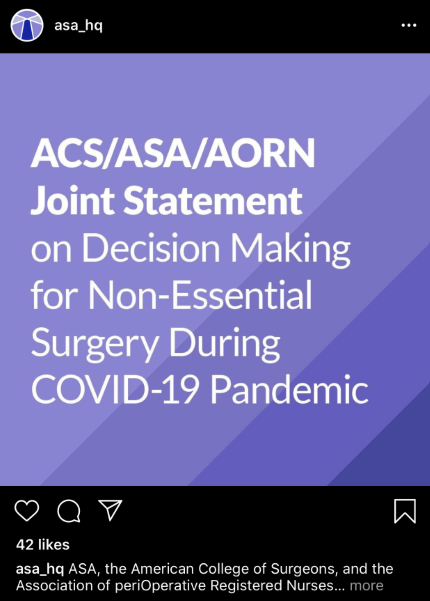 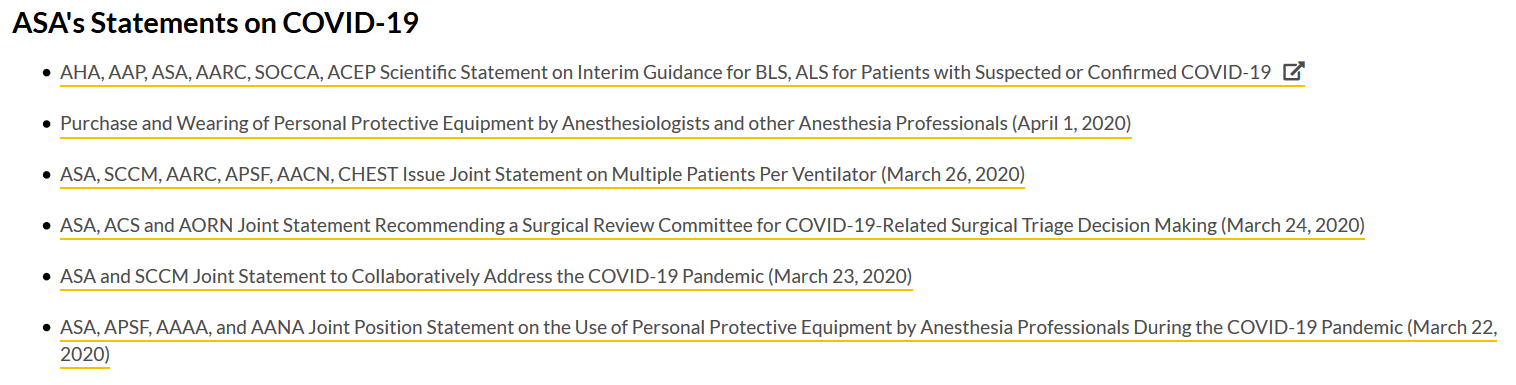 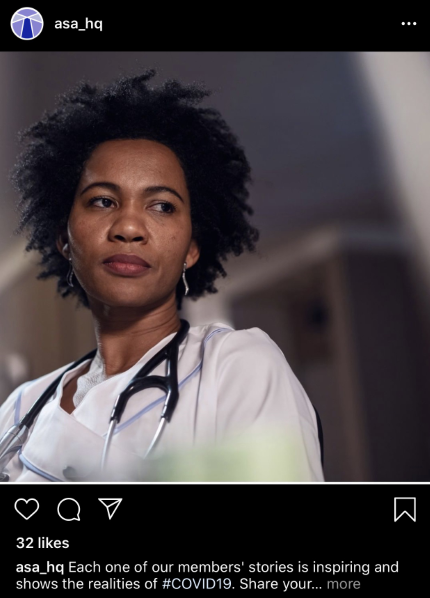 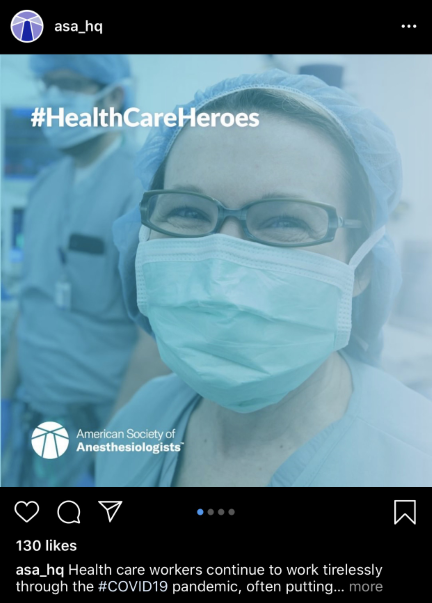 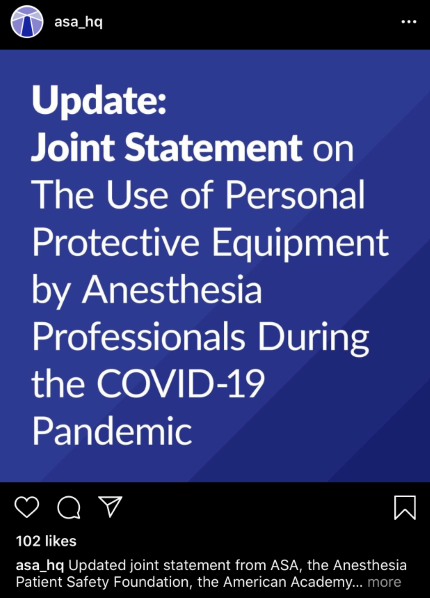 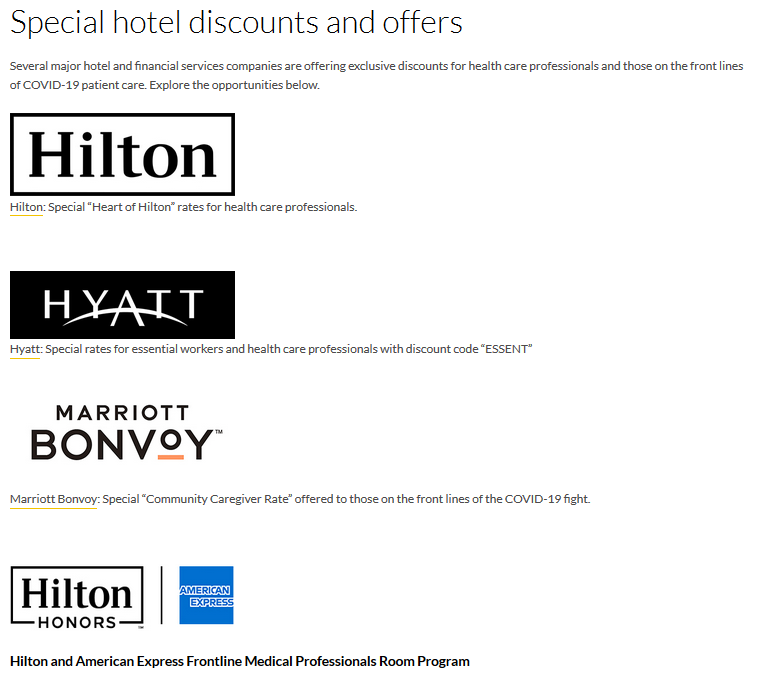 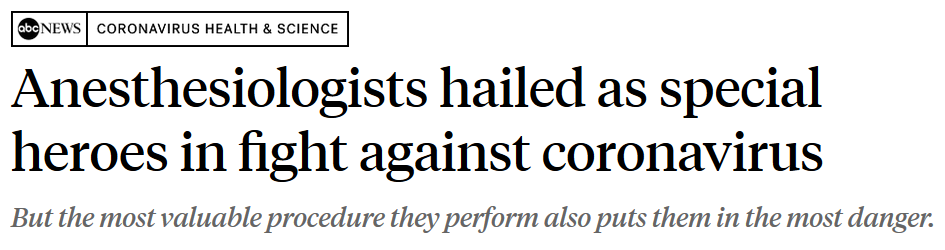 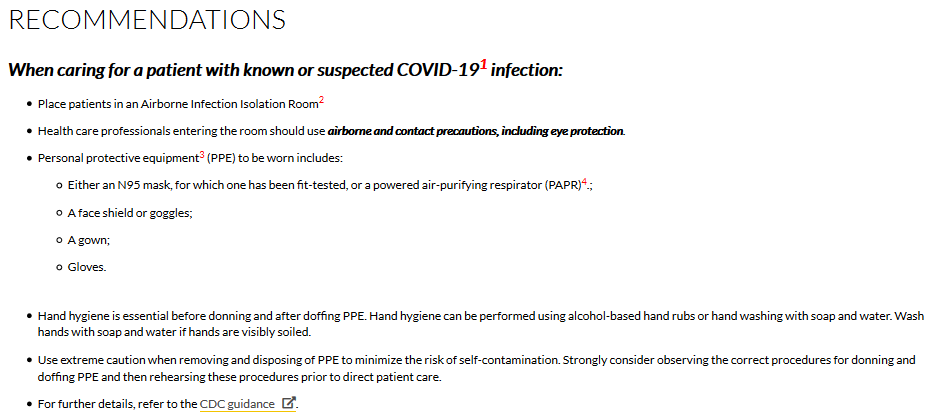 asahq.org | apsf.org
Share Your Stories
How has COVID-19 changed your daily life and practice? 
What poignant or uplifting patient care situations have you experienced?  
How are you leading as an anesthesiologist? 

www.asahq.org/covidstories
asahq.org | apsf.org
Panel Participants
asahq.org | apsf.org
COVID Vent Management
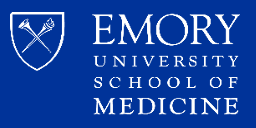 Mark Caridi-Scheible, M.D.
Emory Critical Care Center, Atlanta, GA
Introduction & Objectives
Anesthesiology Critical Care Attending
Emory University Hospital
Team member, Best Practices Committee for Emory system
Today:  
Ventilation and oxygenation strategies in COVID for intubated patient only
Not today:
Oxygenation strategies pre-intubation
Timing of intubation
asahq.org | apsf.org
The Disease
COVID waits for no one
Slow, extended plateaus with rapid, unpredictable transitions over hours
Prodrome
Silent hypoxia (O2 2-8L, comfortable, floor phase)
Tachypnea may be early warning
Struggling (O2 10-15L, increasingly tachypneic +/- anxiety&SOB, worse CXR)
Increasing presentation, some recover from this phase but fewer, must be in ICU
Respiratory Failure (O2 > 15L)
HHFNC or Intubation
Recovery or MOSF/sudden death
Encephalopathy, atypical hypoxic failure (normal compliance, not really ARDS), mild AHI, variable but common AKI, hypercoagulability, difficult & occult secretions)
Sudden death (hyperinflammatory/myocarditis picture), hypercoagulability
asahq.org | apsf.org
Patients & Statistics
At single hospital 60 known positive patients that were critically ill
Wide age range but relatively few < 40 yo
Variety of co-morbidities including HTN, asthma, sarcoid, transplant, myxedema, CAD, morbid obesity, HF
Approx 90-95% required intubation
Relatively few proning, paralysis, flolan
Intubation duration range 7 days to 3 weeks
3 VV-ECMO
Most getting extubated, about 5% heading to trach
20% mortality for ICU admits
Most consistent with co-morbid disease – esp immunosuppressed, advanced age
Several deaths that seem to have been associated with cardiac or PE
As weeks go on, mortality rising due to:
Increasing number presenting sicker (self-isolated) and requiring intubation immediately
Accordingly increased number of vent days per patient
Superinfection, PE, CVA
Good supportive care remains only known effective therapy
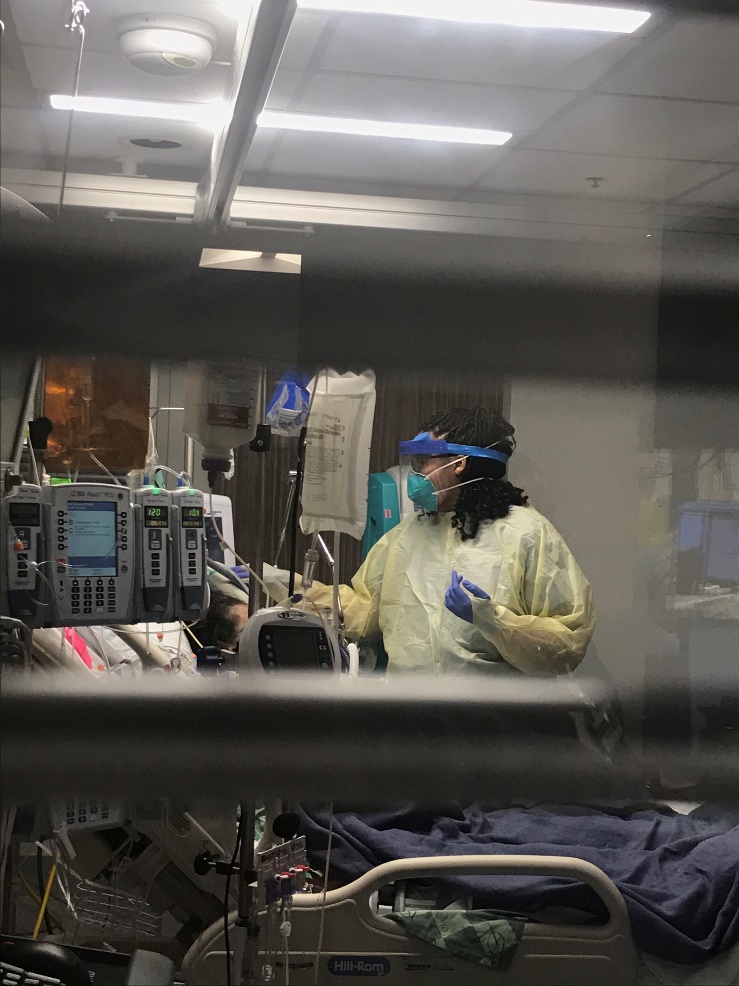 asahq.org | apsf.org
Early Experiences
Approached like ARDS
PEEP (high), paralysis, proning, epoprostenol
High MAP (APRV, IRV)
Low volumes
But noticed:
Compliance usually preserved  (but not always)
Evidence of overdistention
compliance worsened as peep pushed to high end of vital capacity
Several pneumothoraces
Hemodynamic instability
Dyssynchrony more pronounced
Highly variable response to proning, peep, paralysis, inhaled dilators
asahq.org | apsf.org
COVID Lung
Some conflicting recommendations, but good overall explanations:

ESICM Webinar: How to ventilate in COVID-19
April 2, 2020, Wong	
https://www.esicm.org/blog/?p=2744

Gattinoni et al. COVID-19 pneumonia: different respiratory treatment for different phenotypes?
https://www.esicm.org/wp-content/uploads/2020/04/684_author-proof.pdf
asahq.org | apsf.org
COVID Lung – 2 Phenotypes
Normal Compliance
Gattinoni Type “L”
V/Q mismatch 2/2 dysregulated hypoxic vasoconstriction & inflammation
Relatively low PAP
Low lung weight
Low recruitability
Low Compliance
Gattinoni Type “H”
V/Q mismatch 2/2 shunt through non-aerated consolidations
Increased PAP
Increased lung weight
High recruitability
asahq.org | apsf.org
ARDS Lung vs. Non-ARDS COVID Lung
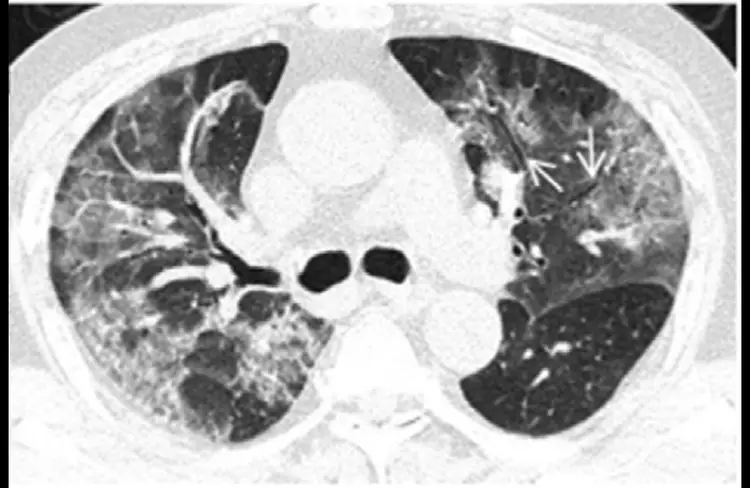 A Comprehensive Review of Prone Position in ARDS.
Richard H Kallet
asahq.org | apsf.org
Ventilation Strategy – ARDS Phenotype
Low compliance
 Usual ARDS Management
PEEP Ladder
APRV, IRV
Low tidal volumes
Paralysis (cognizant of shortages)
Proning +/- Paralysis
Inhaled pulmonary vasodilators (cognizant of shortages)
Sedation/paralysis as required for synchrony & compliance
Avoid Miduri steroids as long as able
asahq.org | apsf.org
Vent Strategy – High Compliance Phenotype
Normal compliance
Minimize PEEP
Keep to 8-12 as able, wean first as able
Favor increasing FiO2 first
Recruitment maneuvers as needed without PEEP increases
If able, use optimal peep methods (P0.1, Opening P, esoph manometry, etc)
Allow normal tidal volumes
Mindful of P-SILI
asahq.org | apsf.org
Vent Strategy – High Compliance Phenotype
Normal compliance
Inhaled pulmonary vasodilators 
May be more effective in this group
Proning
May not be as effective in this group
Consider not being first line tx given number of people required/safety & sedation requirements
Paralysis
Does not seem to be helpful except as rescue for dyssynchrony (bolus dose)
No role for steroids
Mode discussion requires some context
asahq.org | apsf.org
Dyssynchrony in High Compliance Group
Multifactorial
Profound encephalopathy
Air hunger due to inflammation
Coughing and tenacious secretions
Mode inconsistent with phenotype
Signs
High peak pressures
Belly breathing
High negative pressures as evidenced by CVP or other hemodynamic swings
Agitation
Sudden desaturations
Coughing
Tachypnea
asahq.org | apsf.org
Dyssynchrony
What the patients want
High flow rates, short I-time
Variable tidal volumes
High tidal volumes
Mobilize mucous
High minute ventilation (appropriately or not)
Synchrony complicated by
Patient-Self Induced Ventilatory Injury (P-SILI)
High negative pressures and pulmonary edema
Volutrauma
Sedation & Paralysis
Desire to minimize d/t downstream effects and shortages
Provider comfort and skill adjusting vent
asahq.org | apsf.org
Mode and Synchrony – Staged Approach
Acute decompensation: bolus paralytic, get control
Secretions:  good pulmonary hygiene regimen for everyone (HTS, avoid anticholinergics, chest PT as needed)
Vent mode:  
PCV likely best, monitor compliance
Allow normal tidal volumes
Avoid fixed flow (VC)
PC-VG modes may work but may oscillate
Adjust I-time to match desired exhalation time
If remains dyssynchronous, high negative pressures or high tidal volumes
Increase level of sedation judiciously
If already unresponsive (RASS -4 or 5) and appears reflex driven, consider bolus paralysis
If requires multiple bolus paralysis despite all else, then consider continuous
Keep trying tho to return to above
asahq.org | apsf.org
Non-vent considerations, any phenotype
Micro or macrovascular thrombi
May be contributing to both hypoxia and hypercarbia
Consider addressing with anti-coagulation (next presentation)
asahq.org | apsf.org
Extubation
Pulmonary mechanics and gas exchange resolve before encephalopathy
Potentially high reintubation rate if too aggressive extubation
Deconditioning is rapid
Plan on extubation to HHFNC or NRB for period of time
asahq.org | apsf.org
Final thoughts
Supportive care #1 tx
It will be unfamiliar territory
It continues to be worth it
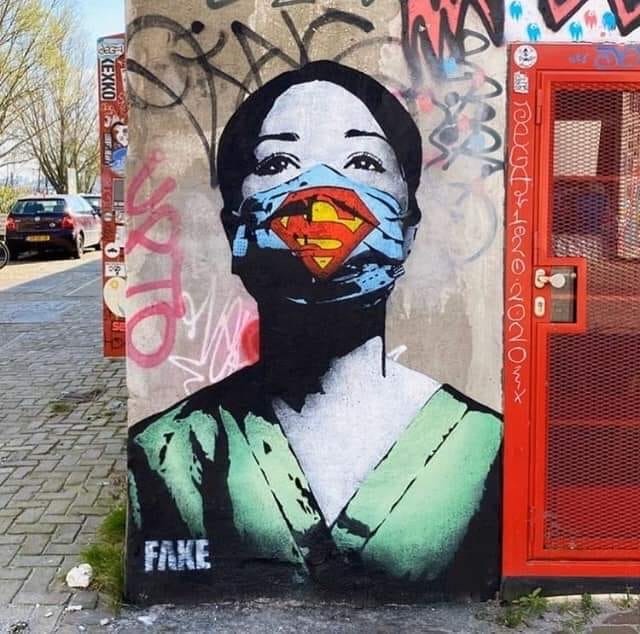 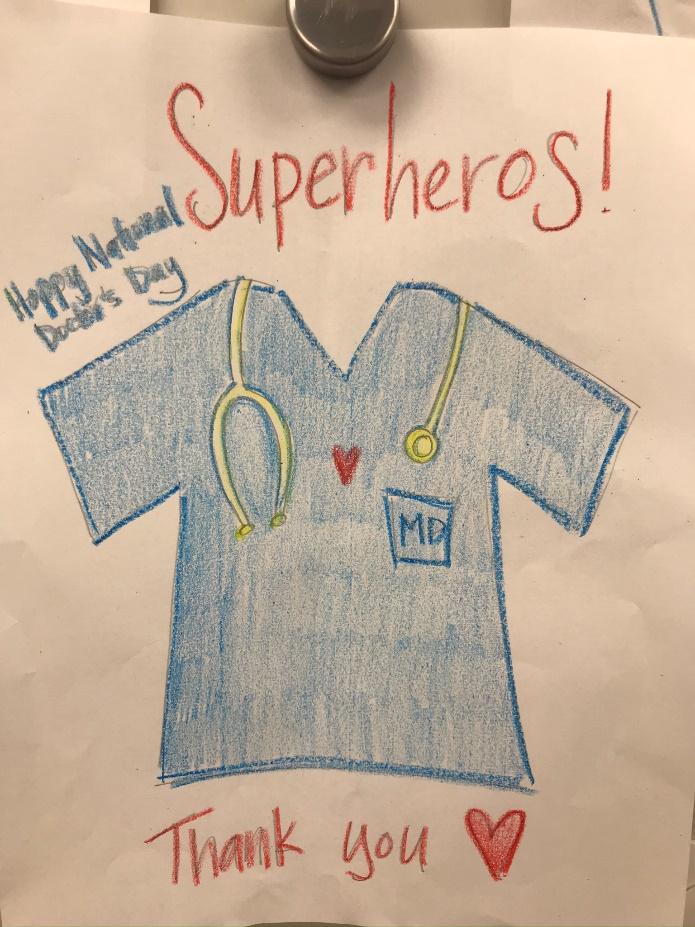 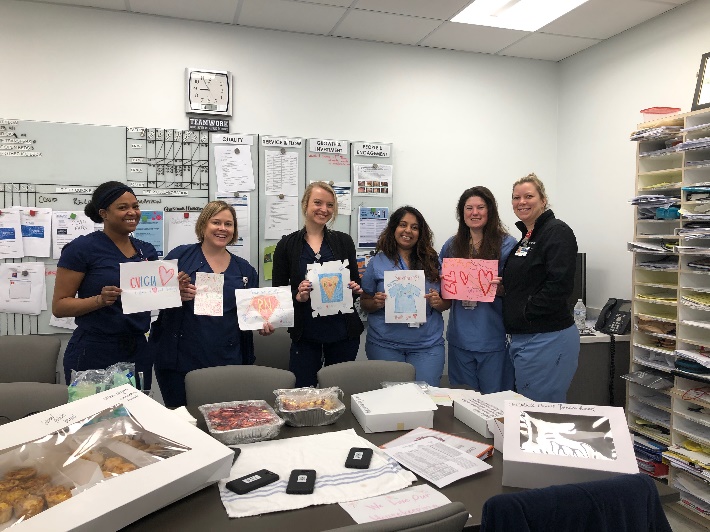 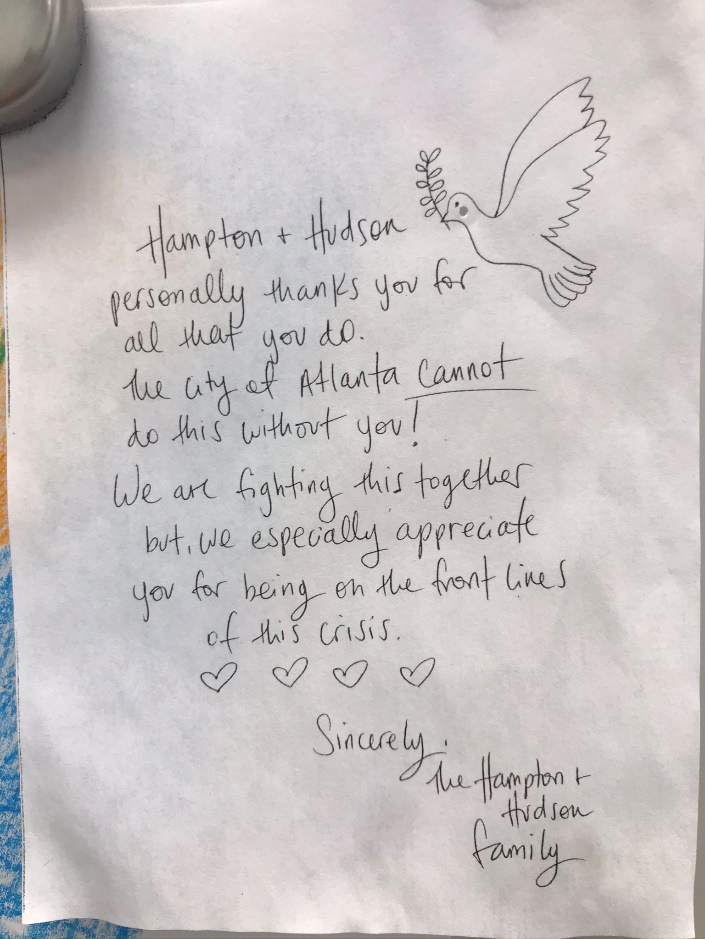 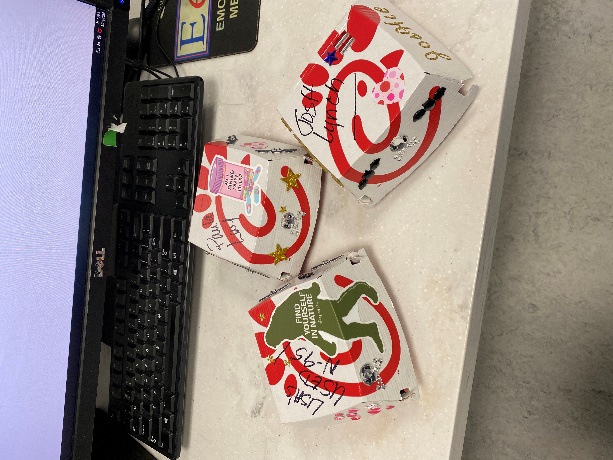 Photos by Christina Creel-Bulos, M.D., Critical Care Fellow
asahq.org | apsf.org
Anticoagulation and Monitoring
Justin N. Tawil, M.D., FASA
Assistant Professor of Cardiothoracic and Critical Care Anesthesiology, Medical College of Wisconsin, Milwaukee, WI
Disclosures
No conflicts of interest
My direct care of COVID patients has been those on ECMO
Summary
Known COVID-19 specific hematology issues 
Review common anticoagulants
Coagulation and anticoagulant monitoring pitfalls
Treatment recommendations 
What my team is doing
Conclusions
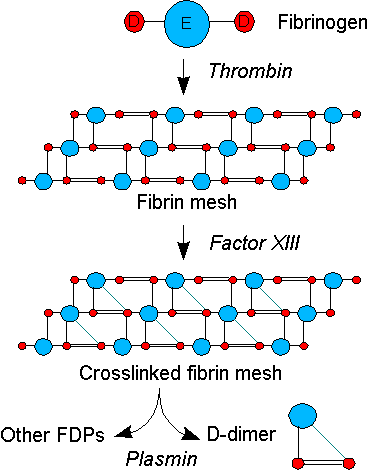 Google Image
Coronavirus Coagulopathy
Septic inflammation and DIC common SARS and MERS† 
Acute Phase Reactants: fibrinogen, factor VIII, thrombocytosis
Disseminated Intravascular Coagulation (DIC): clotting and lysing 
Low fibrinogen & platelets 
Elevated PT/PTT/d-dimer
Coagulopathy is common in sick COVID-19 patients
50% of non-survivors; 7% of survivors‡
DIC: 71% non-survivors; 0.4% of survivors∆ 
Clotted fingers/toes without high dose pressors
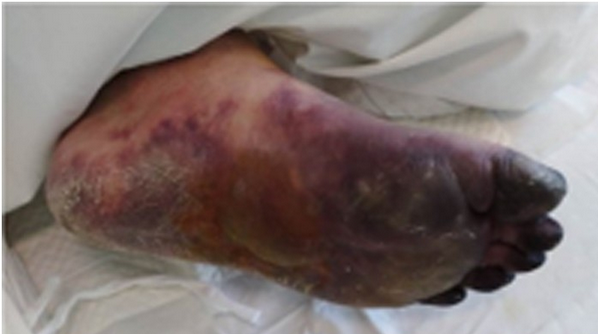 ‡Zhou F, et al. "Clinical course and risk factors for mortality of adult inpatients with COVID-19 in Wuhan, China: a retrospective cohort study." The Lancet (2020).
∆Wang D, Hu B, et al. Clinical characteristics of 138 hospitalized patients with 2019 novel coronavirus–infected pneumonia in Wuhan, China. Jama. 2020 Feb 7.
†Giannis D, Ziogas IA, Giannic P. Coagulation disorders in coronavirus infected patients: COVID-19, SARS-CoV-1, MERS-CoV and lessons from the past. J Clin Virology.
COVID-19 Hemorrhagic Phenotype
Autopsy reports of pulmonary hemorrhage confirmed in the US
Thrombocytopenia & low fibrinogen  
Associated with poor outcomes 
Late stage of DIC?
Overt bleeding rates unknown
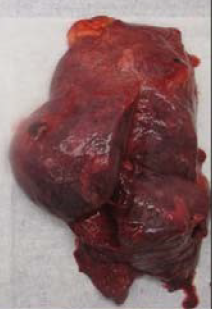 Image from: Fox SE, et al. Pulmonary and Cardiac Pathology in COVID-19: The First Autopsy Series from New Orleans medRxiv 2020.04.06.20050575​
COVID-19 Thrombophilic Phenotype
Limited autopsy data vary thrombosis and microthrombi
Common to have dialysis, CVL & ECMO clotting
Case reports of extensive thrombosis
Case series of PE/DVT 
Chinese “studies” questionable and often no ppx
Rates of thrombosis unknown
Dutch ICU study shows 31% composite thrombosis
On ppx
DVT/PE ~27%
Stroke ~ 3%
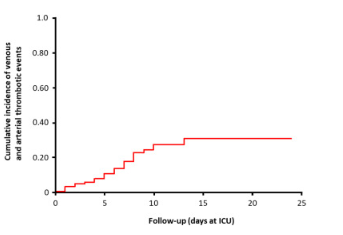 Klok FA, et al. Incidence of thrombotic complications in critically ill ICU patients with COVID-19. Thrombosis Research (2020).
Risks of Anticoagulation
Bleeding (2-5%)
ICH
Pulmonary 
Procedure related (frequent line placement) 
Retroperitoneum 
Falls & Foley trauma 
Heparin Induced Thrombocytopenia 
UFH ~ 1% 
LMWH ~ 0.5%
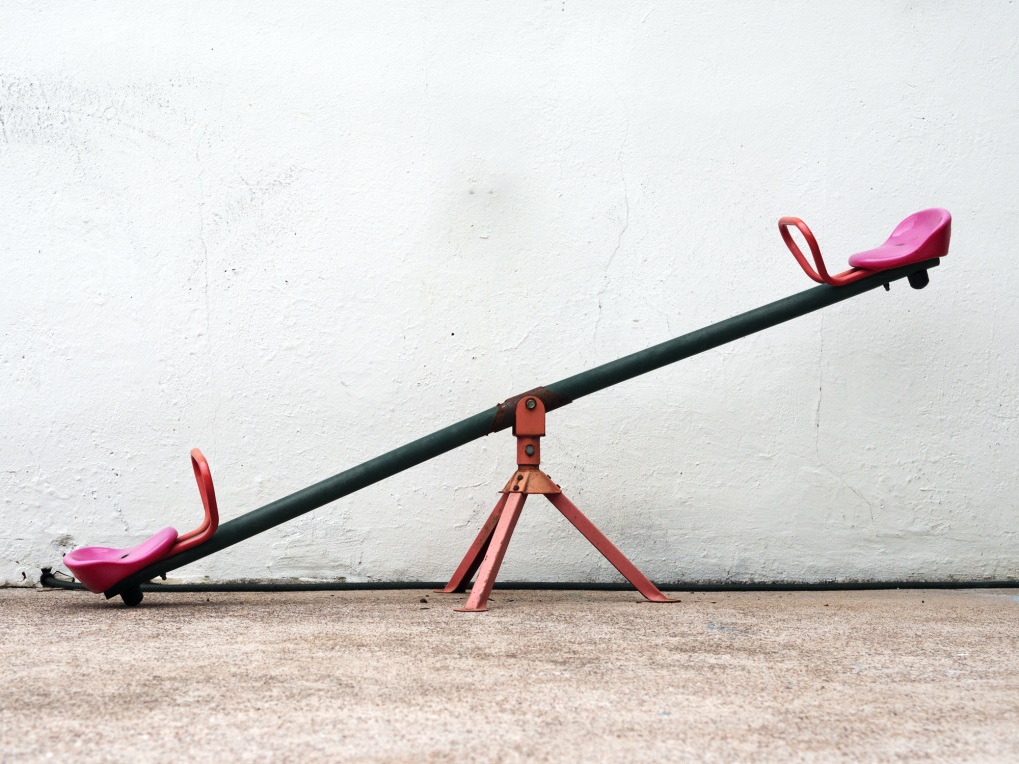 Bleeding
Clotting
Anticoagulation
Unfractionated Heparin (UFH)
Facilitates Anti-Thrombin (AT) 
Increases AT function 1000x
Functions in plasma, not clots
Clearance is temperature, dose and renal dependent
Reversal agent protamine
Unfractionated Heparin monitoring is complex
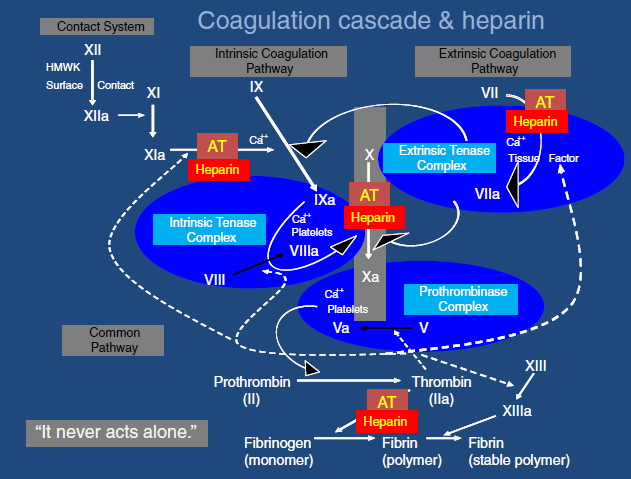 Annich GM. Extracorporeal life support: the precarious balance of Hemostasis J Thromb Haemost. 2015 Jun;13 Suppl 1:S336-42
Dosing
PPX: 5,000 – 7,500 units q 8-12h
Tx: 4-30 units/kg/hr
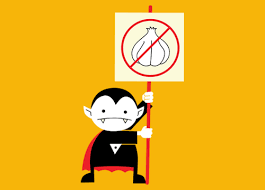 Low Molecular Weight Heparin (LMWH)
Enoxaparin & Dalteparin 
Primarily blocks Xa (AT)
Benefits: faster to tx, no infusion, PTT and anti-Xa more reliable
Comparable bleeding risk to UFH
Reduce dosing for GFR < 30 
Increase dosing in BMI > 40 
Reversal with protamine partially effective
Dosing (adjust for GFR and obesity)
PPX: 
Enoxaparin 30-40mg q 24h 
Dalteparin 2,500 – 5000 Units/24h
Tx: 
Enoxaparin 1mg/kg q 12h
Dalteparin  120 units/kg q 12h
ARDS and Anticoagulation
Pre-COVID Tissue Plasminogen Activator (TPA) in ARDS increases PaO2∏ 
Beth Israel COVID TPA trial 
25mg (over 2 hours) followed by 25mg / 22 hours 
Responders continued on heparin 
COVID Hope Trial 
Inhaled Heparin + NAC
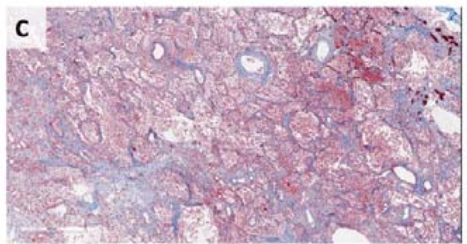 Image from : Fox SE, et al. Pulmonary and Cardiac Pathology in Covid-19: The First Autopsy Series from New Orleans medRxiv 2020.04.06.20050575
∏: Hardaway RM, Harke H, Williams CH. Fibrinolytic agents: a new approach to the treatment of adult respiratory distress syndrome. Adv Ther. 1994;11:43–51.
Blue perialveolar fibrin deposits
Other Agents
Direct Thrombin Inhibitors 
Bivalirudin & Argatroban
HIT and heparin resistance
PTT dependent monitoring
Inhibit IIa 
No reversal agents
Act in plasma and clot
Expensive ($400-4000 per day)
Direct Oral AntiCoagulants (DOAC)
Direct Xa inhibitors
Minimal monitoring needed
Can be used for ppx or tx 
Apixaban reversal
Preferred over coumadin
Coagulation and Monitoring
Activated Clotting Time (ACT)
ACT is poorly associated with heparin dosing, bleeding, clotting
All ACT is not the same  
Many devices (ACT, ACT Plus, ACT Hemacron …)
“Normal” range is different with each device 
Confounders: hemodilution, anemia, factor deficiency, hypothermia, low fibrinogen, platelet function and number, d-dimer
PTT and Anti-Xa testing are preferred to ACT
Anticoagulation Monitoring in COVIDTLDR: Anti-Xa heparin monitoring is better. Non-heparin PTT confounds in COVID are strong and variable.
Partial Thromboplastin Time (PTT)
Intrinsic pathway (VIII,IX,X,XI,XII)
No standard lab technique
300+ protocols
Goal 1.5-2.5 x normal/baseline
No standard control
Weak correlation to heparin dosing
Reduced PTT
High levels of factor VIII and fibrinogen 
Prolonged PTT 
Anemia/polycythemia, low fibrinogen, d-dimer, CRP, liver dysfunction,  low factor levels, low or dysfunctional platelets, lupus, tube filling errors, delayed processing, diurnal changes, sample transport temp…
Anti-X
Inhibition of Xa
Pure heparin/AT test
Gold standard (expensive, availability)
Goal 0.3-0.7 IU
Confounds LOWER reported values:
Triglycerides> 350mg/dl, Total bilirubin > 6 mg/dl, hemolysis, post tPA 
Cause OVER dosing of heparin
No effect from fibrinogen & platelets
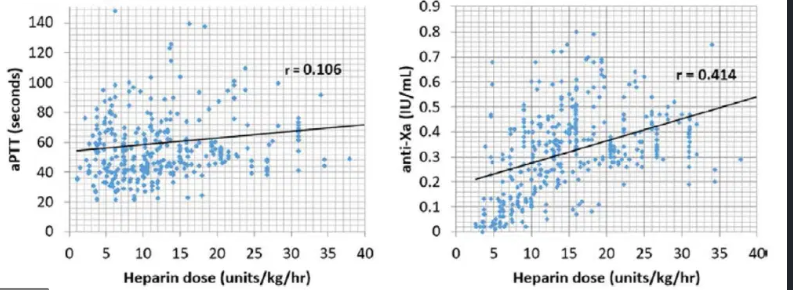 Arnouk S, et al. Evaluation of anti-Xa and activated partial thromboplastin time monitoring of heparin in adult patients receiving extracorporeal membrane oxygenation support. ASAIO Journal 66.3 (2020): 300-6.​
asahq.org | apsf.org
Society COVID Recommendations
Limited data to alter generic ICU ppx
ASA Critical Care Committee Member Experience
Full range of tx 
International Society on Thrombosis and Haemostasis
All COVID without contraindications: ppx LMWH
American Society of Hematology 
Monitor for DIC
LMWH ppx hospitalized COVID (unless low plt/ fibrinogen) 
***Dose adjustment for obesity and renal failure***
Full anticoagulation only for documented thrombus
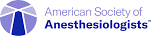 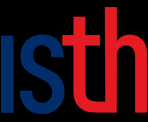 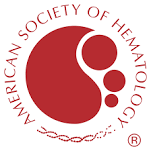 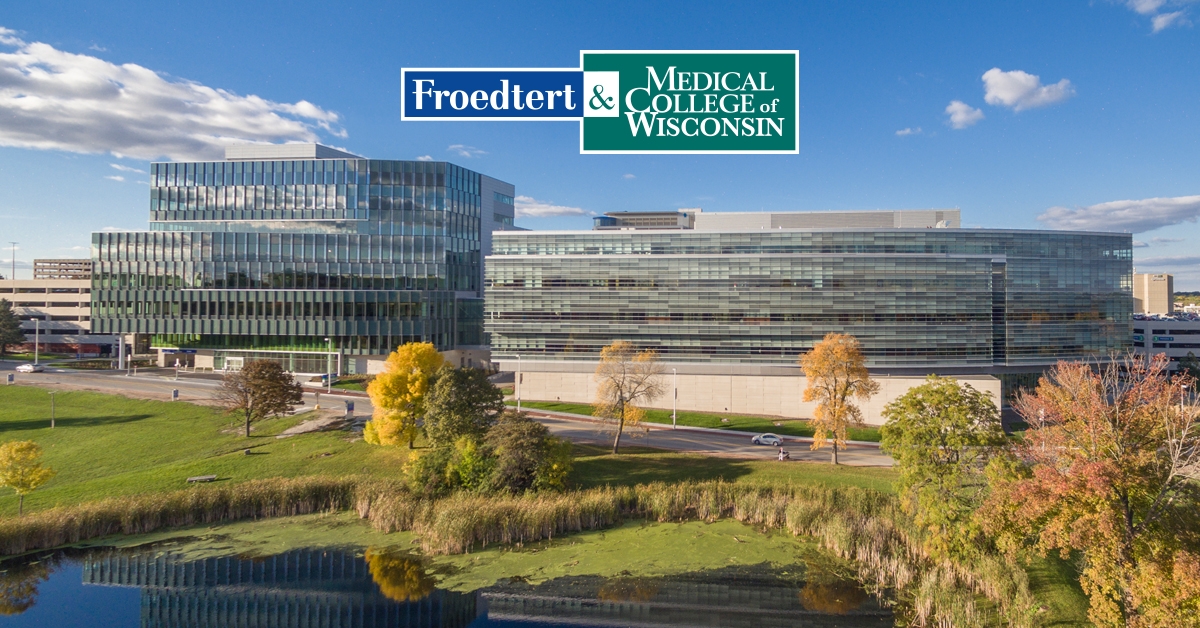 What my team is doing now
Non-surgical patients
Floor: ppx LMWH daily
ICU: ppx LMWH q 12h 
D-dimer > 5 mcg/ml or line issues 
Consider therapeutic case by case 
Anti-Xa q 6-24h 
PTT & TEG PRN or daily
ECMO
No changes to antiplatelet
Aspirin 81mg daily 
Hold if plts <50 and TEG MA <50 
Previously targeting Xa = 0.21-0.35
COVID patients are clotting oxygenators
UFH Xa 0.3 – 0.7 
Daily TEG R-time (10-16s)
asahq.org | apsf.org
Take home points
Inflammatory surge is variably associated with hypercoagulable state
Understand your lab test & patient as you interpret results
Inflammation activates Tissue Factor and Compliment pathways
Anticoagulation initiation, drugs & goals should be patient specific
Anti-Xa based monitoring more accurately reflects heparin effect in COVID
Caution with dysfunctional liver or platelets
PTT guided anticoagulation is problematic in COVID
Increased with elevated d-dimer, DIC and CRP 
Decreased with high levels of factor VIII, and high fibrinogen 
Hematologic societies remain skeptical of empiric anticoagulation
Thank You
Mary Dale Peterson, M.D. & George Williams, M.D.
ASA CCM Committee 
Lisa Baumann Kreuziger M.D. and Joel Feih, PharmD
All of you fighting the good fight
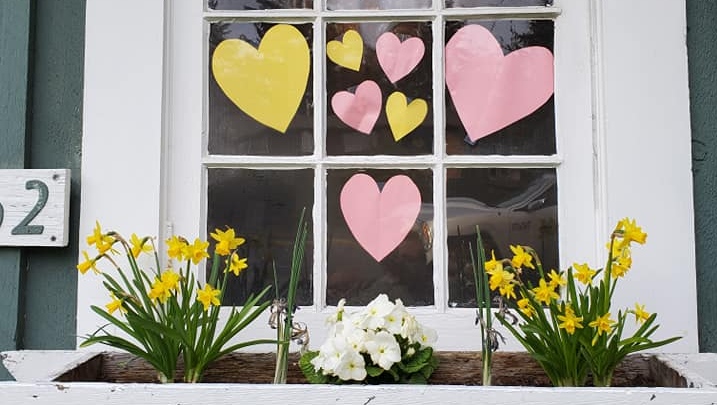 References
Arnouk S, et al. Evaluation of anti-Xa and activated partial thromboplastin time monitoring of heparin in adult patients receiving extracorporeal membrane oxygenation support. ASAIO Journal 66.3 (2020): 300-6.
Fox SE, et al. Pulmonary and Cardiac Pathology in Covid-19: The First Autopsy Series from New Orleans medRxiv 2020.04.06.20050575
Giannis D, Ziogas IA, Giannic P. Coagulation disorders in coronavirus infected patients: COVID-19, SARS-CoV-1, MERS-CoV and lessons from the past. J Clin Virology 
Hardaway RM, Harke H, Williams CH. Fibrinolytic agents: a new approach to the treatment of adult respiratory distress syndrome. Adv Ther. 1994;11:43–51.
Klok FA, et al. Incidence of thrombotic complications in critically ill ICU patients with COVID-19. Thrombosis Research (2020). 
Levine MN, Hirsh J, Gent M, et al. A randomized trial comparing activated thromboplastin time with heparin assay in patients with acute venous thromboembolism requiring large daily doses of heparin. Arch Intern Med. 1994;154:49-56.
Raschke R, Hirsh J, Guidry JR. Suboptimal monitoring and dosing of unfractionated heparin in comparative studies with low-molecular-weight heparin. Ann Intern Med. 2003;138:720-723.
Wang D, Hu B, et al. Clinical characteristics of 138 hospitalized patients with 2019 novel coronavirus–infected pneumonia in Wuhan, China. Jama. 2020 Feb 7.
Zhou F, et al. "Clinical course and risk factors for mortality of adult inpatients with COVID-19 in Wuhan, China: a retrospective cohort study." The Lancet (2020).
Management strategies for the parturient during the COVID-19 pandemic
McCallum R. Hoyt, M.D., M.B.A.
Chair, ASA Committee on Obstetric Anesthesia
OB Anesthesia Committee Survey
Negative pressure LDRS and/or ORs
Screen or test all parturients
Use of N95 masks
How many PUIs and COVID-19 positive parturients
asahq.org | apsf.org
General Principles
Limit the number of caregivers in the room
Only the most experienced 
Negative pressure rooms?
Identify and prepare an OR for COVID use 
Minimal Equipment
Airway kits
Medications brought in for the case
Simulate: Donning and doffing
Workflow for a general anesthetic
Transport to another area
Policies
Preassessment
Some form of prescreening should occur 
Phone call for elective inductions and sections
Screening questions at arrival point on labor floor

Testing?
NEJM Correspondence April 13, 2020

Should a patient have an elective cesarean delivery because she has COVID?
American College of Obstetricians and Gynecologists (ACOG)
https://www.acog.org/clinical-information/physician-faqs/covid-19-faqs-for-ob-gyn-obstetrics
Labor Management
Early epidural
Most experienced

Limit interactions
Same person interviews and places
Replace epidural if more than one adjustment is necessary

Limit equipment
Take what you need into the room
“Runner” to help with don/doff and get missing/extra supplies

N95?
OR cases under neuraxial
Droplet and contact precautions per CDC
Full don with N95 in case of need to intubate 

One provider?
Runner available to come in if needed
Dressed in full gear except mask and face shield

Face mask over patient throughout case
Cover over patient during transport

Recovery and transport strategies
OR cases under GA
Droplet and contact precautions per CDC
Full don with N95
DO NOT TAKE SHORTCUTS 

Two anesthesia team members with runner nearby
Runner dressed in full gear except mask and face shield
Three now committed to the case so consider back-up strategy

Face mask over patient and cover during transport to and from 
Intubate as would in surgical OR
Recovery and transport strategies
Earlier Questions
NSAID use?
Presence of fever?
Thrombocytopenia?
N2O use?
Antiemetics?
Dexamethasone?
The pregnant anesthesiologist
Thank You and Be Well
Your participation in this webinar enables you to claim CME credits at www.asahq.org/covid19cme
Replay and slides will be available at www.asahq.org/townhalls within 24 hours. Please share with your colleagues who weren't able to participate tonight. 
Additional and ongoing COVID-19 resources at www.asahq.org/covid19info
asahq.org | apsf.org
[Speaker Notes: DR. PETERSON CLOSING REMARKS

CME is available
Replay will be available within 48 hours

We are truly all in this together...
Thank you so much for the work you are doing...]